Государственная программа 
Кировской области
РАЗВИТИЕ ЗДРАВООХРАНЕНИЯ

Итоги за 2023 год
ответственный исполнитель:
Министерство здравоохранения Кировской области
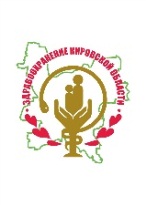 ИТОГИ ХОДА РЕАЛИЗАЦИИ ГОСУДАРСТВЕННОЙ ПРОГРАММЫ
ОСВОЕНИЕ СРЕДСТВ
(МЛН.РУБ)
2
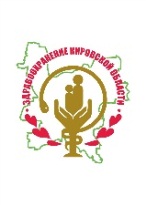 СВЕДЕНИЯ О ДОСТИЖЕНИИ ЗНАЧЕНИЙ ЦЕЛЕВЫХ ПОКАЗАТЕЛЕЙ 
ЭФФЕКТИВНОСТИ РЕАЛИЗАЦИИ ГОСПРОГРАММЫ В 2023 ГОДУ
уровень общей смертности в Кировской области 
(умерших на 1000 человек населения)
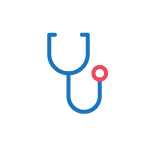 укомплектованность штатных должностей занятыми единицами (врачи) – 79,8 %  
(план-78,3 %)
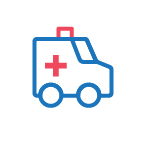 укомплектованность штатных должностей занятыми единицами (средний медицинский персонал) – 83,7 %  
(план-82,5 %)
доля государственных медицинских организаций Кировской области, использующих медицинские информационные системы для организации и оказания медицинской помощи гражданам, обеспечивающих информационное взаимодействие с единой государственной информационной системой в сфере здравоохранения, в общем количестве медицинских организаций Кировской области – 100 % (план – 100 %)
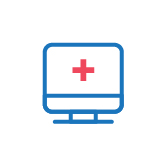 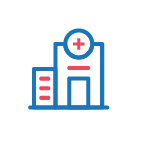 количество граждан, воспользовавшихся дистанционной записью на прием к врачу через Единый портал государственных услуг – 309,85 тыс. человек 
(план – 212,53 тыс. человек)
3
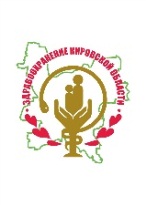 ОСНОВНЫЕ РЕЗУЛЬТАТЫ РЕАЛИЗАЦИИ 
ГОСУДАРСТВЕННОЙ ПРОГРАММЫ В 2023 ГОДУ
подпрограмма
«Совершенствование оказания медицинской помощи, включая профилактику заболеваний и формирование здорового образа жизни, развитие медицинской реабилитации и санаторно-курортного лечения»
Приобретены и смонтированы быстровозводимые    модульные конструкции
Приобретено медицинское оборудование
Проведены капитальные ремонты в учреждениях здравоохранения
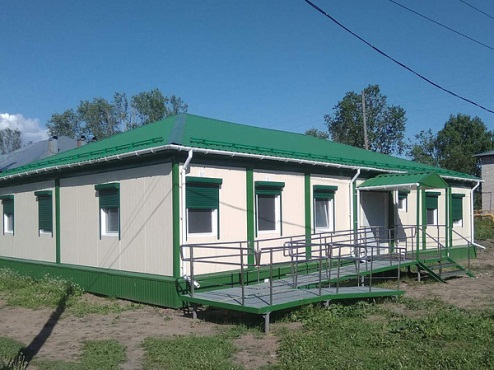 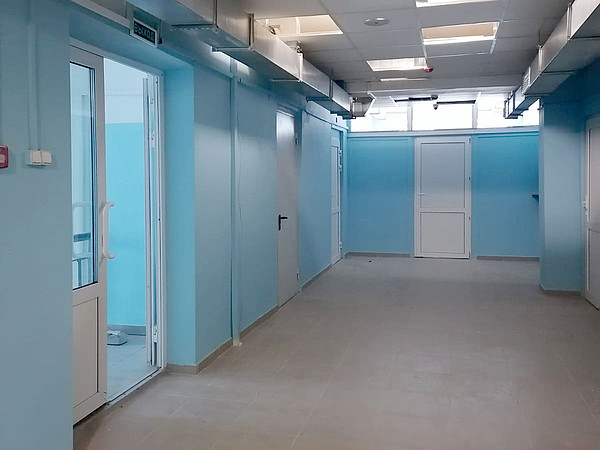 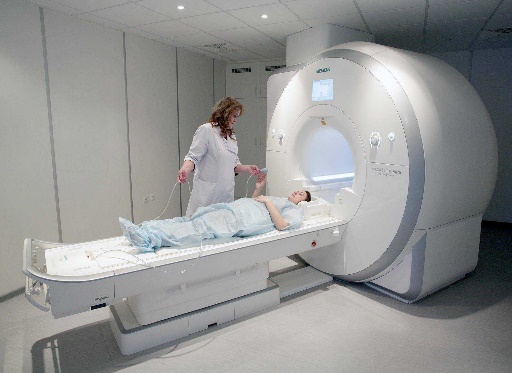 4
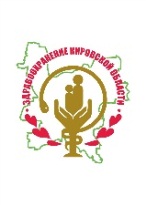 ОСНОВНЫЕ РЕЗУЛЬТАТЫ РЕАЛИЗАЦИИ 
ГОСУДАРСТВЕННОЙ ПРОГРАММЫ В 2023 ГОДУ
подпрограмма
«Совершенствование оказания медицинской помощи, включая профилактику заболеваний и формирование здорового образа жизни, развитие медицинской реабилитации и санаторно-курортного лечения»
Выполнены работы по заготовке, хранению, транспортировке и обеспечению безопасности донорской крови и её компонентов
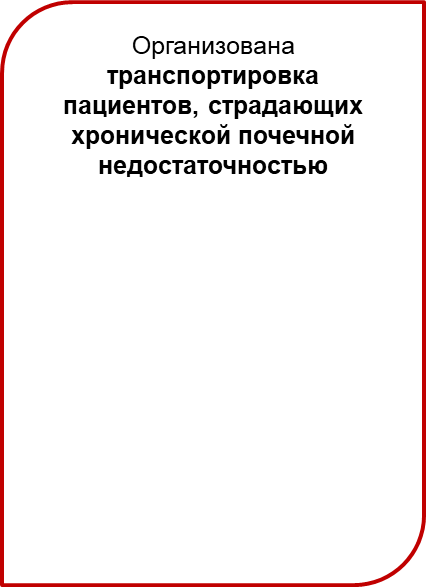 В целях оказания паллиативной медицинской помощи  приобретены: медицинские изделия, в том числе для использования на дому, лекарственные препараты
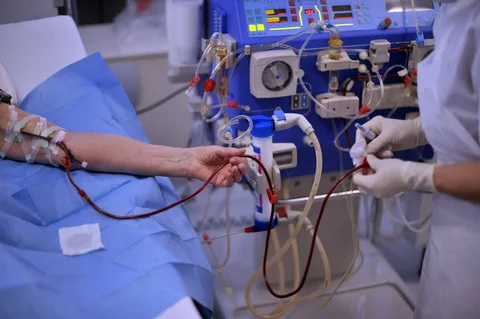 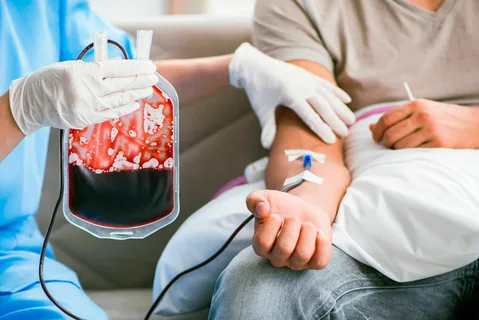 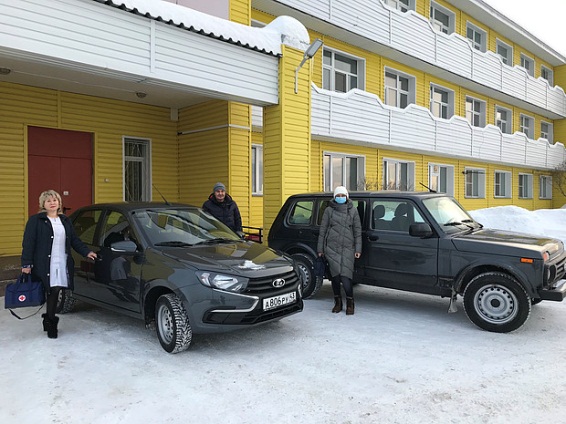 5
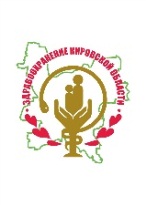 ОСНОВНЫЕ РЕЗУЛЬТАТЫ РЕАЛИЗАЦИИ 
ГОСУДАРСТВЕННОЙ ПРОГРАММЫ В 2023 ГОДУ
подпрограмма
«Совершенствование оказания медицинской помощи, включая профилактику заболеваний и формирование здорового образа жизни, развитие медицинской реабилитации и санаторно-курортного лечения»
5818 иностранных гражданин пролечено в медицинских организациях Кировской области
399 вылетов совершено
с помощью санитарной авиации
151 пациенту оказана высокотехнологичная медицинская помощь
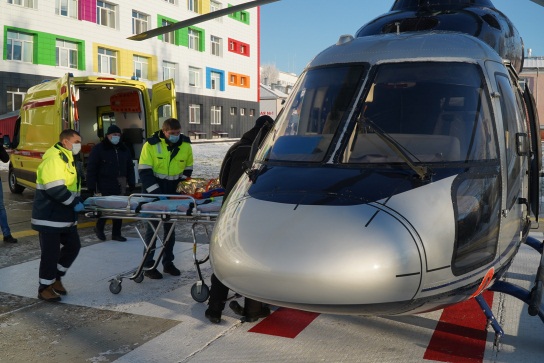 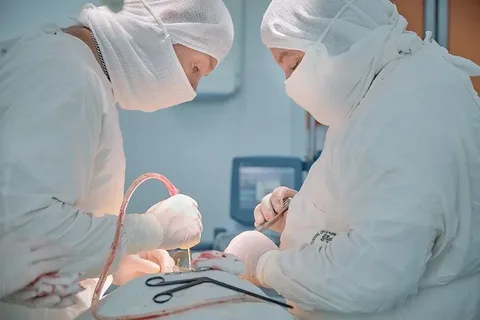 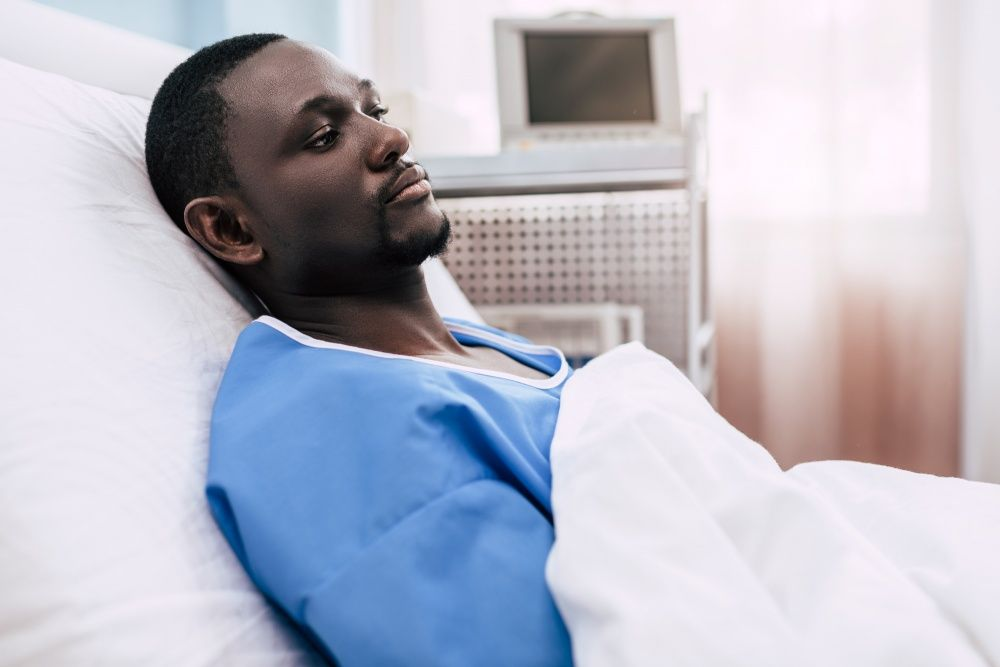 6
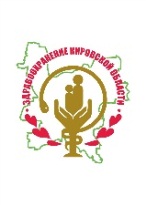 ОСНОВНЫЕ РЕЗУЛЬТАТЫ РЕАЛИЗАЦИИ 
ГОСУДАРСТВЕННОЙ ПРОГРАММЫ В 2023 ГОДУ
подпрограмма
«Совершенствование оказания медицинской помощи, включая профилактику заболеваний и формирование здорового образа жизни, развитие медицинской реабилитации и санаторно-курортного лечения»
Обеспечено санаторно-курортное лечение детского населения Кировской области
Обеспечена реализация прав граждан Кировской области на бесплатное оказание медицинской помощи в рамках Территориальной программы государственных гарантий
Выполнено 960 процедур ЭКО и криопереноса
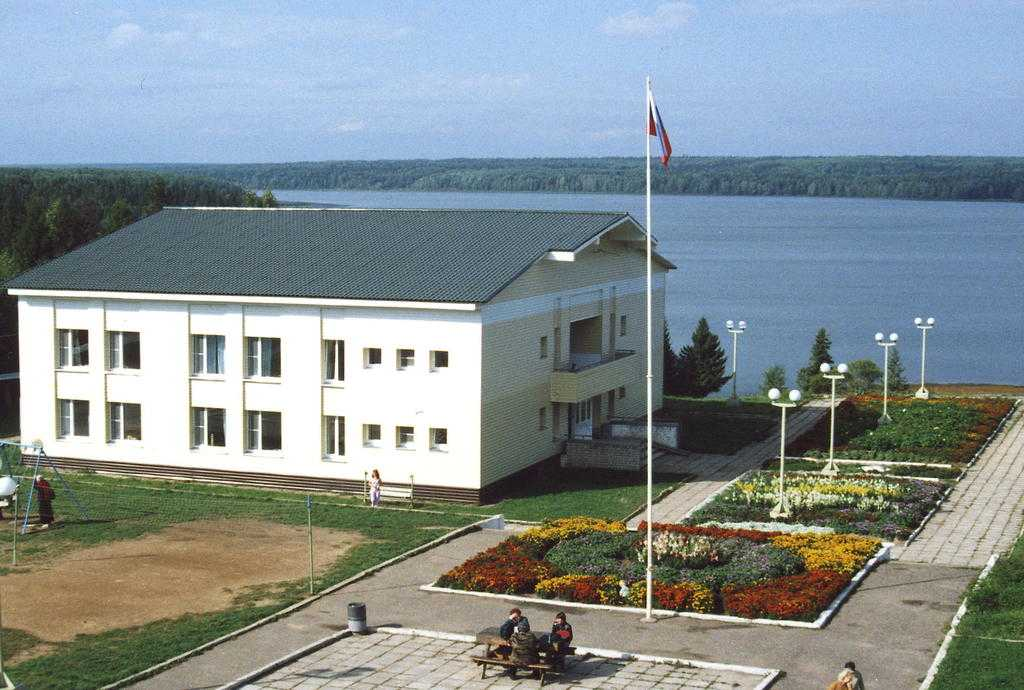 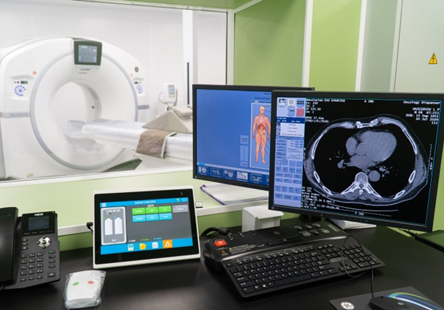 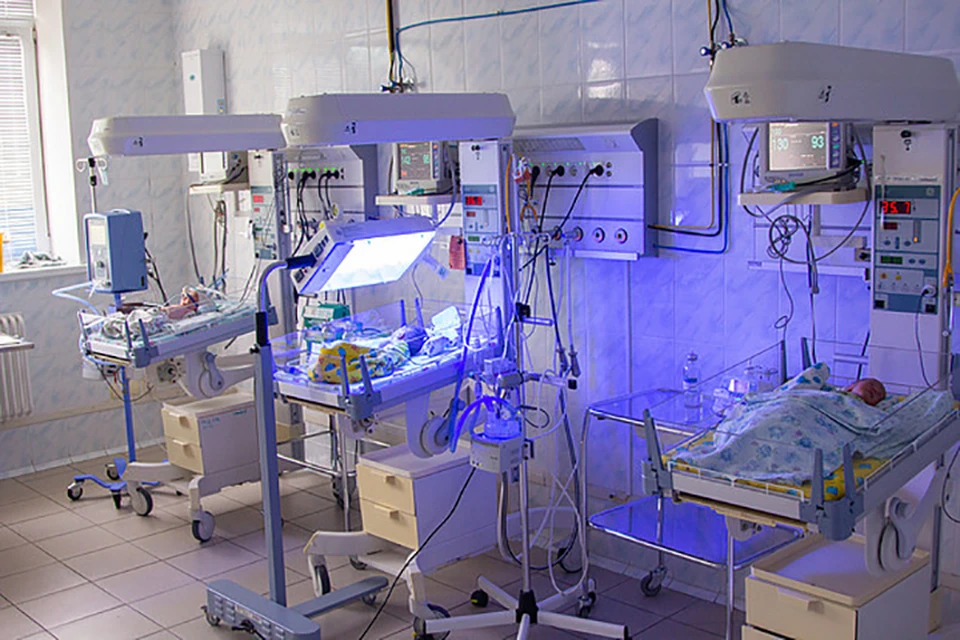 7
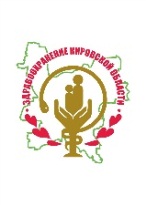 ОСНОВНЫЕ РЕЗУЛЬТАТЫ РЕАЛИЗАЦИИ 
ГОСУДАРСТВЕННОЙ ПРОГРАММЫ В 2023 ГОДУ
подпрограмма
«Развитие кадровых ресурсов в здравоохранении»
приобретены 8 жилых помещений для последующего предоставления медицинским работникам
96 медицинских работника 
получили единовременную компенсационную выплату
17 570 специалистов вовлечены в систему непрерывного образования медицинских работников
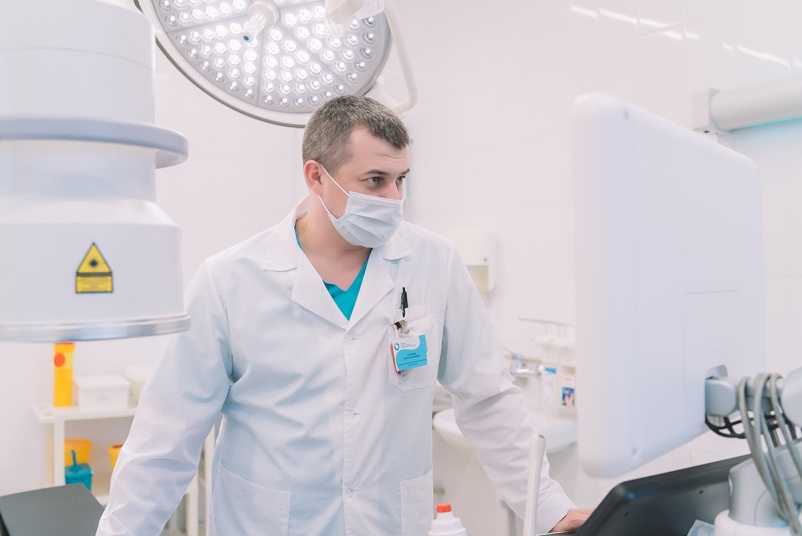 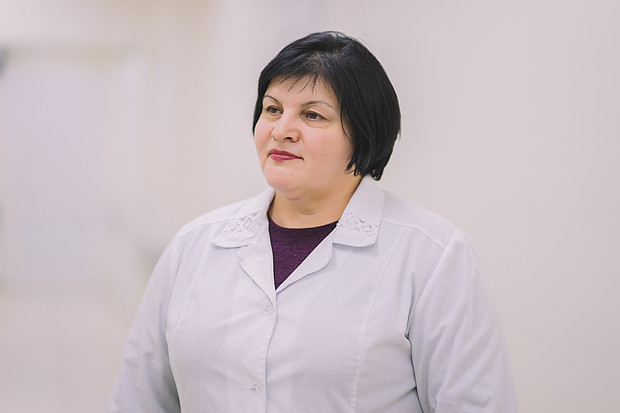 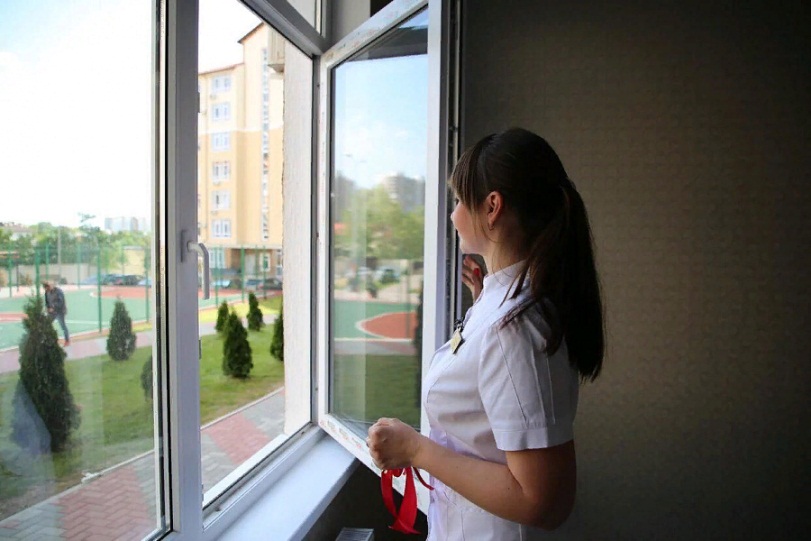 8
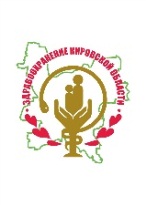 ОСНОВНЫЕ РЕЗУЛЬТАТЫ РЕАЛИЗАЦИИ 
ГОСУДАРСТВЕННОЙ ПРОГРАММЫ В 2023 ГОДУ
подпрограмма
«Развитие информационных технологий в здравоохранении»
13 171
автоматизированное рабочее место
организовано в медицинских организациях
100 % медицинских организаций 
обеспечивают межведомственное электронное взаимодействие с учреждениями медико-социальной экспертизы, фондом пенсионного и социального страхования Российской Федерации
Продолжается работа по созданию единого цифрового контура в здравоохранении на основе единой государственной информационной системыв сфере здравоохранения
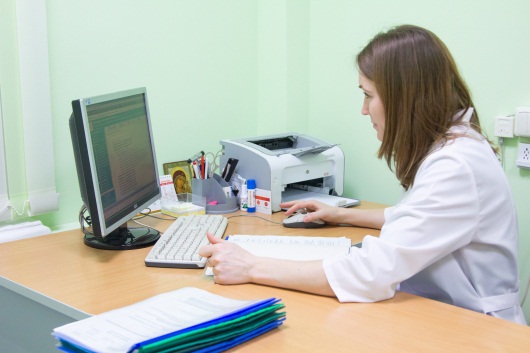 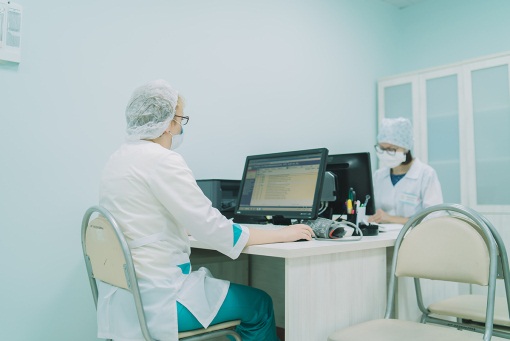 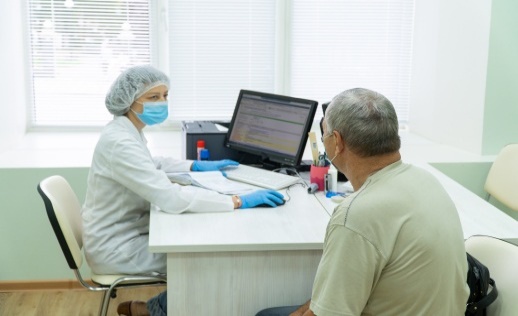 9